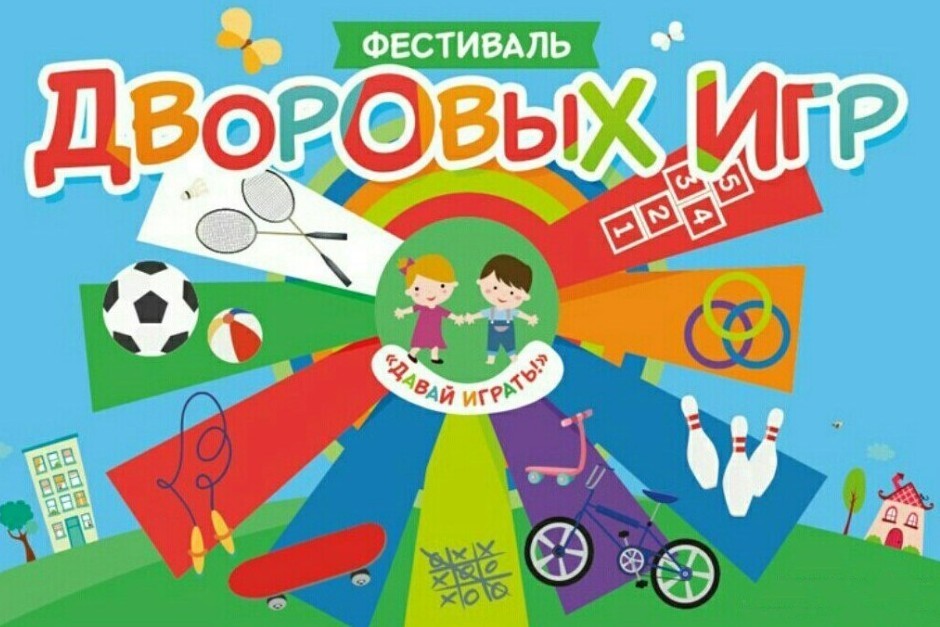 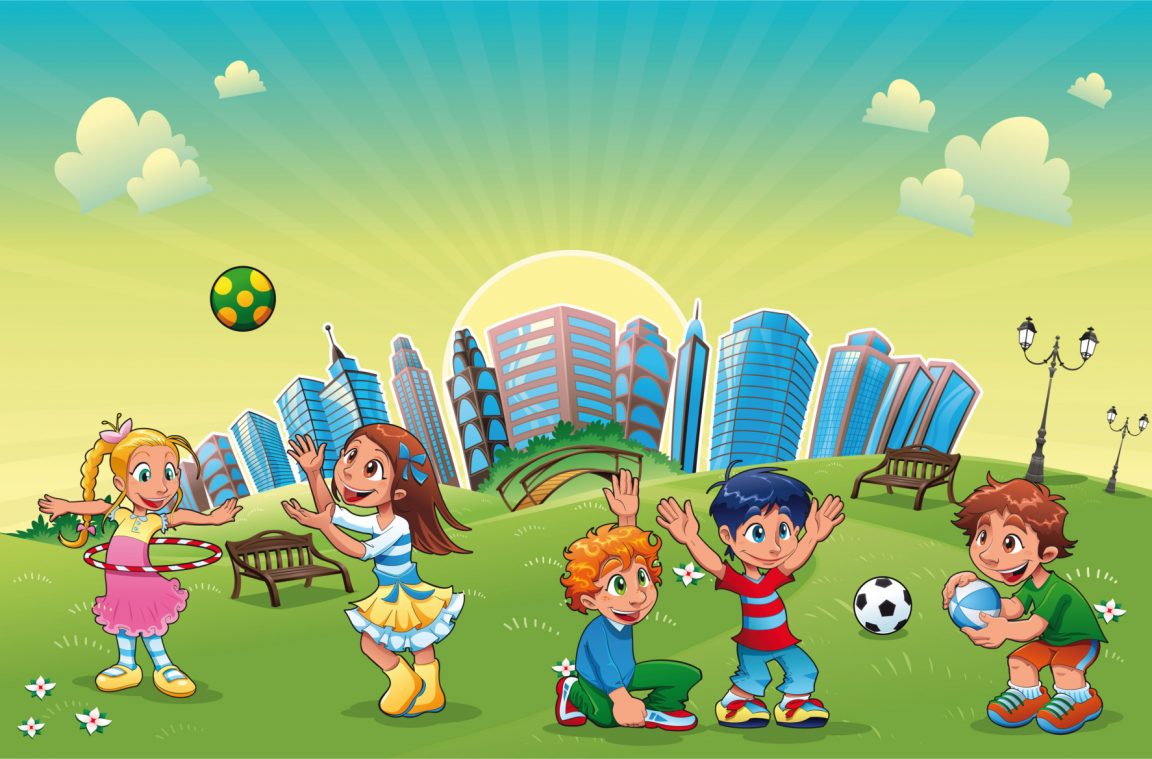 Цель фестиваля: Изучение дворовых игры их видов и классификации , для дальнейшего  использования в своей работе и организации активного отдыха детей в летний период.
Дворовые игры, как средство достижения физического и познавательного развития дошкольника и его психологического комфорта.
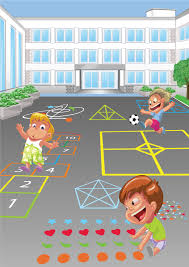 Нынешнее поколение - это поколение компьютероманов. 
       Эта проблема постепенно становится всё более            
                                                             актуальной для  общества.
           Но в какие же игры играть? 
          Такой вопрос всё чаще и чаще 
            звучит в ребячьих компаниях.
                             

    И тогда на помощь пришла история 
- рассказы их мам и пап о своём детстве,
                                       об играх и проказах.
Актуальность
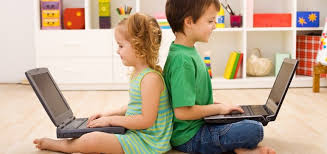 Дворовые игры – это народные игры, которые                   передаются из  поколения  в  поколения.
Они очень разнообразны, требуют много движения,     
     находчивости,    смекалки, дают массу всяких   
                     физических навыков и умений. 
    Во время прогулки   на улице мозг насыщается кислородом, а    
             значит,  дети становятся более работоспособными. 
    Такие  игры не только полезны для  здоровья,   но и    
    необходимы для воспитания;  смелости, ловкости,  
   упорства в достижении цели, то есть для становления   
                                                                характера человека.
        Давайте вспомним замечательные игры   
                   нашего двора!!!!!!!
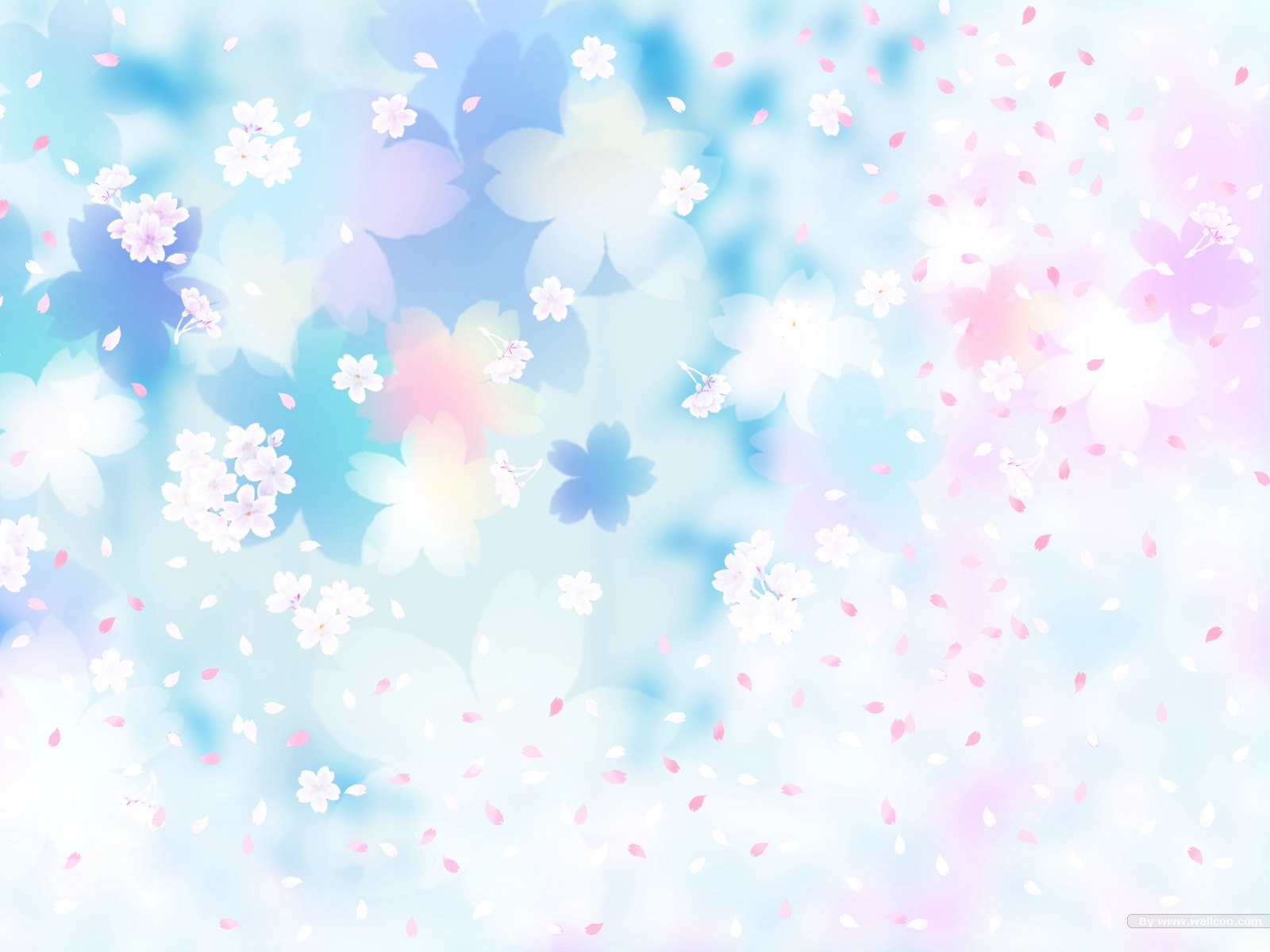 Цель дворовых игр: Содействовать формированию у детей потребности в двигательной активности. Способствовать возрождению дворовых игр как формы организации самостоятельной двигательной активности детей, спортивных праздников и развлечений.
ЗАДАЧИ:
Приобщать детей к русской культуре через дворовые игры .           
Воспитывать интерес к дворовым играм.
Укреплять здоровье через подвижную игру .
Совершенствовать спортивные умения и навыки, полученные за год, в подвижных играх
Развивать выносливость, быстроту реакции, ловкость, координацию движений
Совершенствовать сообразительность, находчивость и умение ориентироваться в пространстве .
Выполнять правила игры.
Четко проговаривать считалки, диалоги, заклички в играх .
Формировать способность к взаимодействию с партнерами по игре.
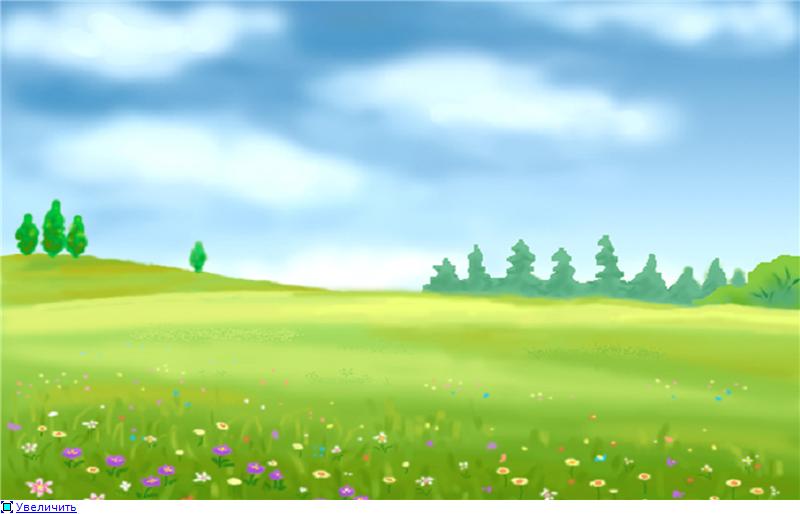 Виды дворовых игр.
Немецкий педагог Фридрих Фребель был один из первых,
    кто классифицировал дворовые  игры. 
  Согласно его представлениям, все дворовые игры следует делить на следующие группы:
        1. Физические игры, развивающие силу и ловкость:
          - вышибалы 
          - салки
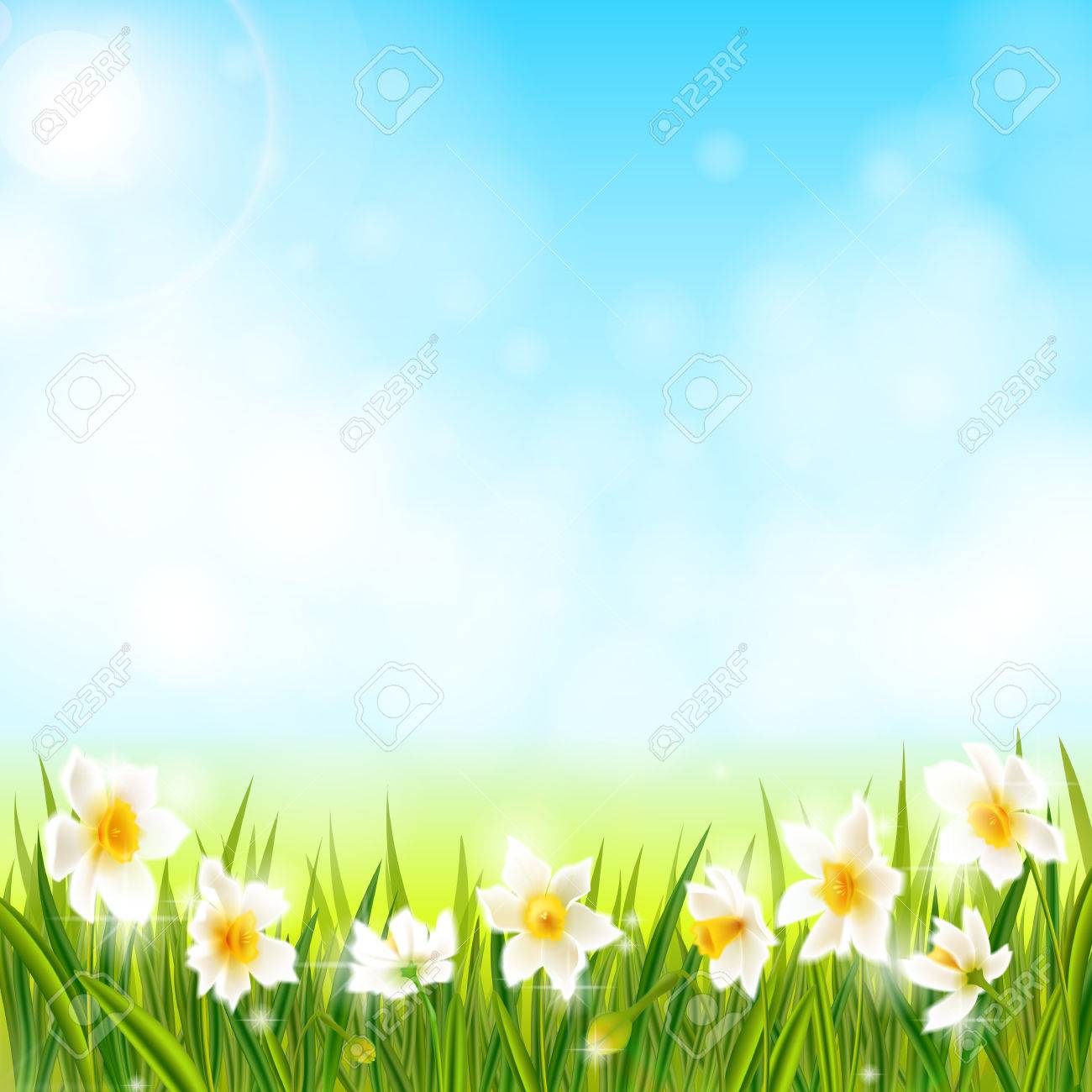 2. Игры, связанные с внешними чувствами, упражняющие зрение:


-горячая картошка


- испорченный телефон
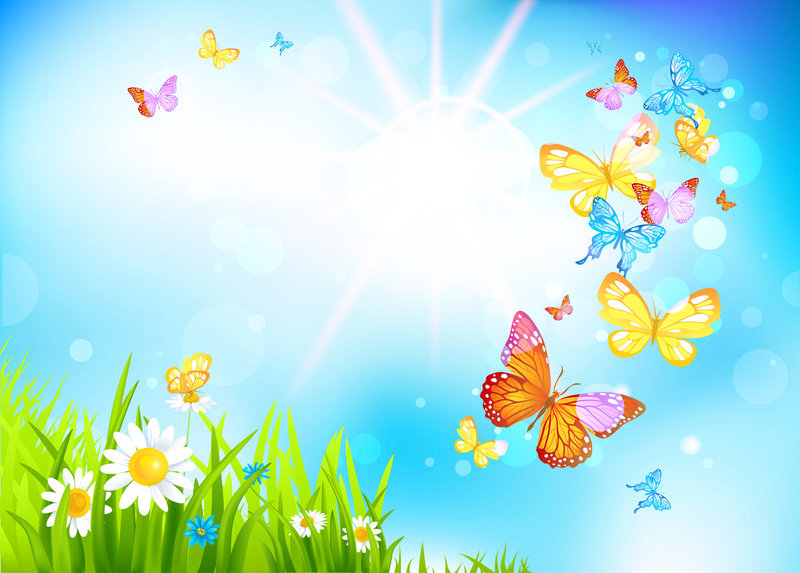 3. Умственные игры, требующие обдумывания :

- море волнуется раз


    Также дворовые игры можно разделить 
    на женские, мужские и смешанные.
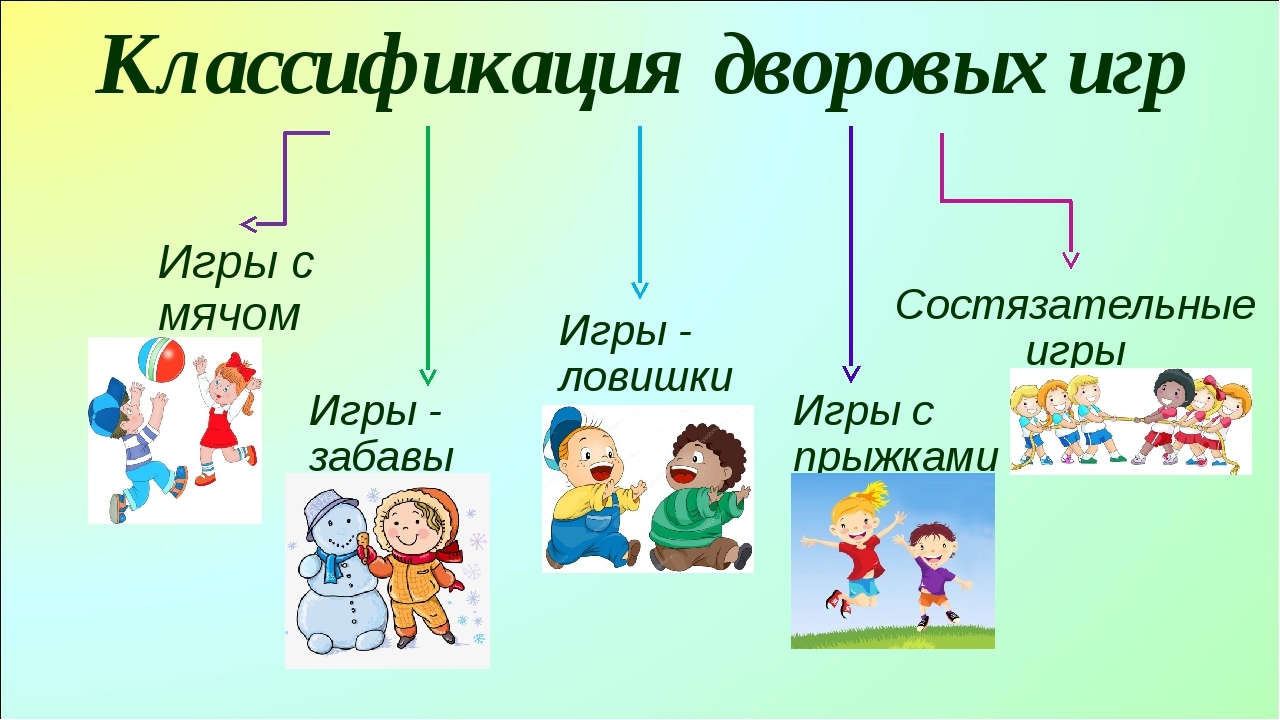 Классификация дворовых игр
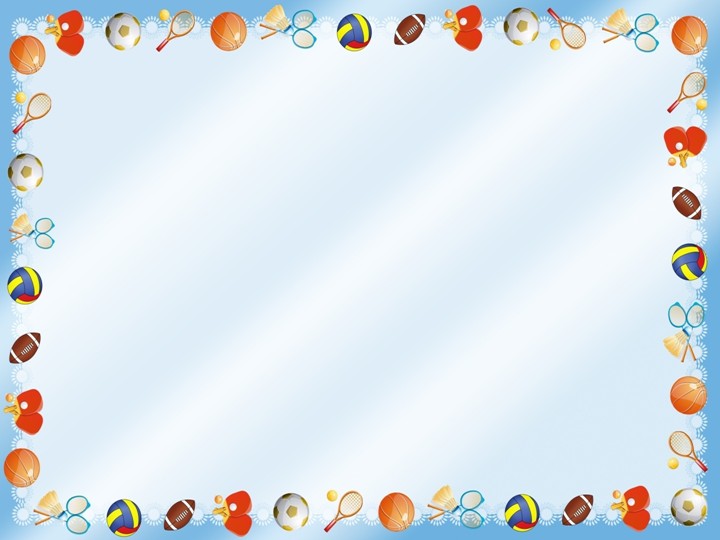 Целесообразно придерживаться следующих   
       рекомендаций по проведению игр.
Объяснение должно проходить в три этапа:

— ознакомление с игрой;

— дальнейшее изучение правил;

— внесение изменений в содержание и   
                                                  правила игры.
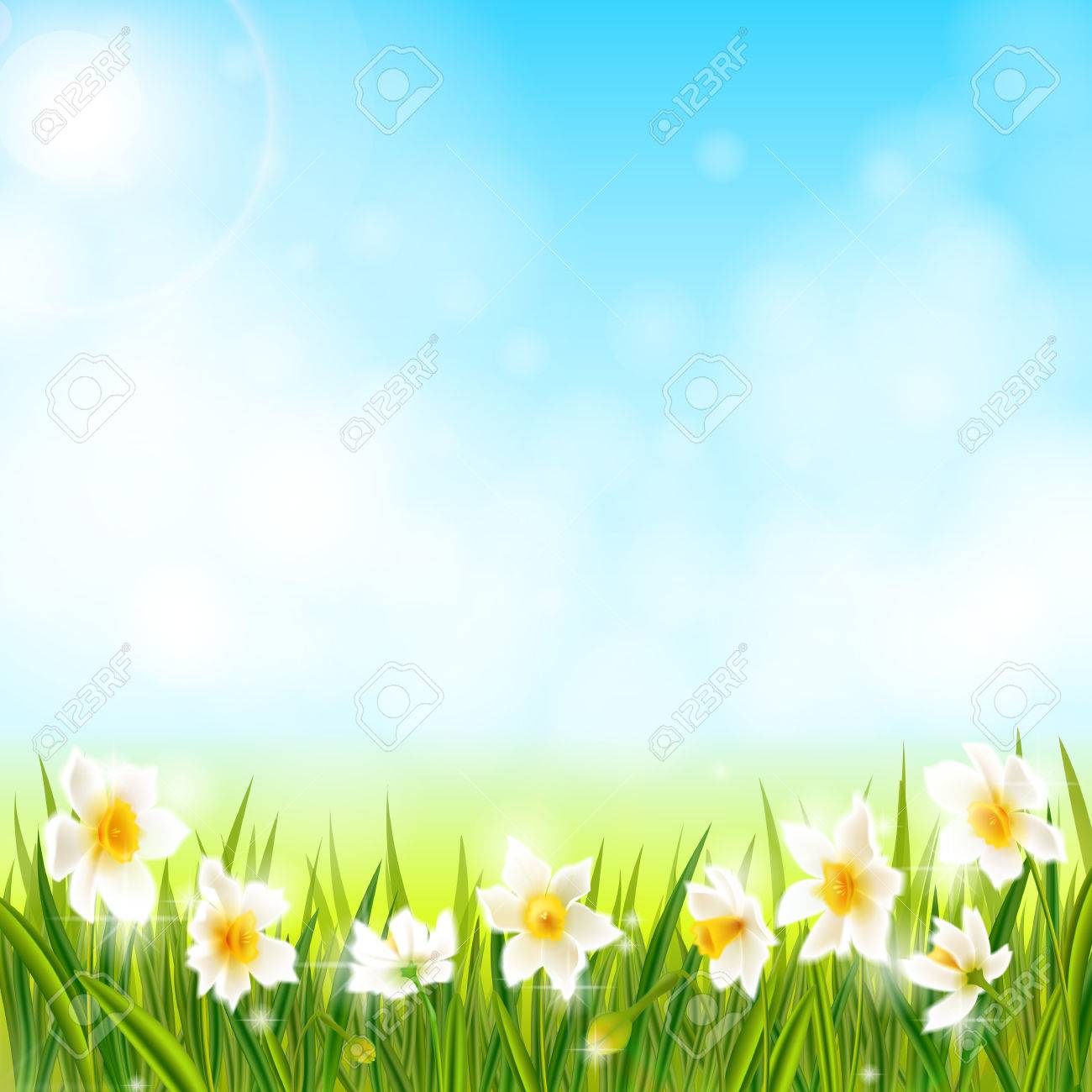 Основное требование к проведению игр:
Постепенное усложнении и увеличении интенсивности игр. 
Необходимо учитывать возраст детей и их психолого-физиологические характеристики. 
Следует начинать разучивание с проведения простых некомандных игр, затем переходить к переходным играм, и, постепенно усложнять правила, задания  увеличивая интенсивность и сложность командных игры. 
 Не стоит ждать, когда детям надоест привычная игра, ее нужно изменить своевременно — иначе дети быстро потеряют к ней всякий интерес, их внимание рассеется, а уровень познавательной активности и мотивации в данное время резко снизится. Проще говоря, новая игра «вырастает» из привычной игры.
Важно тщательно подготовиться к игре: убрать помещение или площадку, подобрать инвентарь или раздаточный материал, отличительные знаки. 
Самым сложным является руководство игрой. Воспитатель должен наблюдать за правильностью действий учащихся, исправлять ошибки, указать правильный способ одиночных и коллективных действий, пресекать индивидуализм и грубое поведение некоторых детей, регулировать нагрузки, стимулировать уровень мотивации в течение игры.
Выводы
 Дворовые игры – это способ проведения досуга для детей. 
Игры можно разделить по гендерному признаку или на физические, а также развивающие и умственные.
Дворовые игры оказывают положительное влияние на организм человека, способствуют физическому развитию ребенка, а также формируют  коммуникативные навыки. 
Необходима правильная организация дошкольников учитывая основные требования и рекомендации в проведении дворовых игр.
Дворовые игры -это игры разных поколений. (Игры в которые играем мы ,       
    в которые играли наши родители, бабушки и дедушки. )
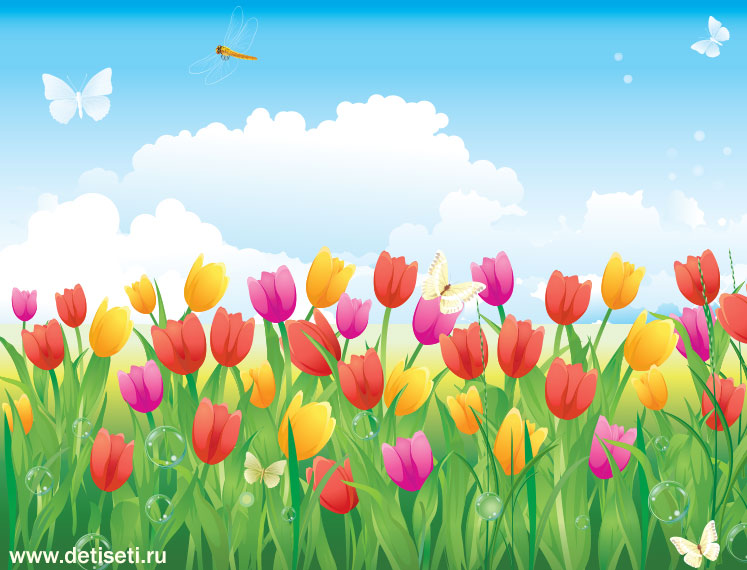